KBO kleurt Brabant Blauw
Evi van Heijnsbergen, Edo Kokje en Sietske Sprenkels
24-9-2018
Inhoudsopgave
KBO
Vraagstelling 
Plan van aanpak 
Op te leveren tussen en eindresultaat 
Uit te voeren acties 
Business model canvas 
Afsluiting
KBO
Katholieke bond voor ouderen in Noord- Brabant
Opgericht 9 december 1948  
130.000 leden
300 afdelingen 
Belangenvereniging voor ouderen vanaf 50 jaar
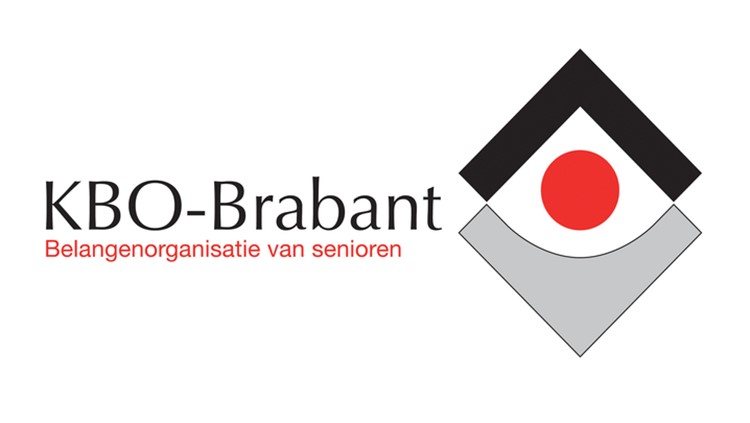 Vraagstelling
KBO kleurt Brabant blauw 
Blue zones 
Testdag 
Koffer
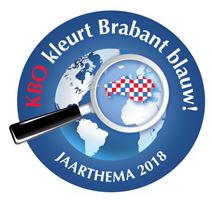 Plan van aanpak
Doelstelling: testdag gerealiseerd voor de leden van het KBO 
Subdoel 1: verslag meetinstrumenten
Subdoel 2: draaiboek
Subdoel 3: testdag
Subdoel 4: verslag testdag
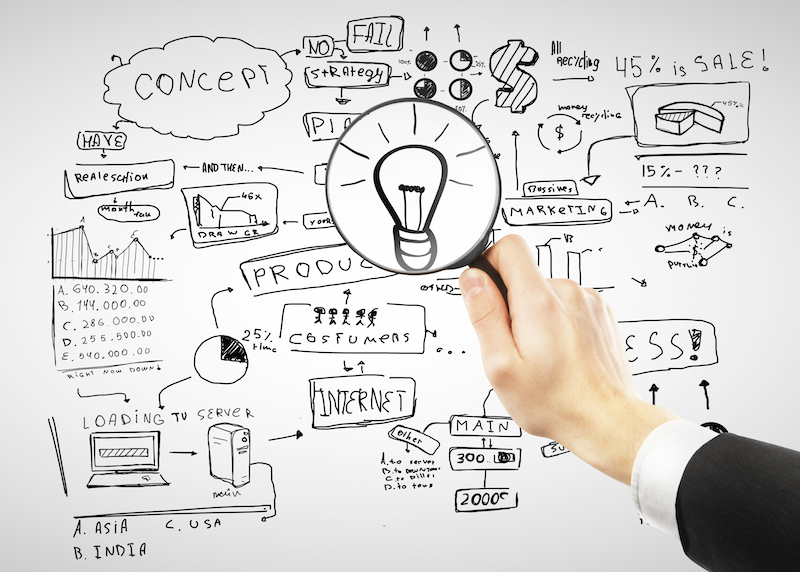 Plan van aanpak
Werkzaamheden per subdoel 
Subdoel 1: verslag meetinstrumenten
	literatuurstudie 
Subdoel 2: draaiboek
	herbeoordelen 
Subdoel 3: testdag
	organiseren 
Subdoel 4: verslag testdag 
	mogelijke aanbevelingen
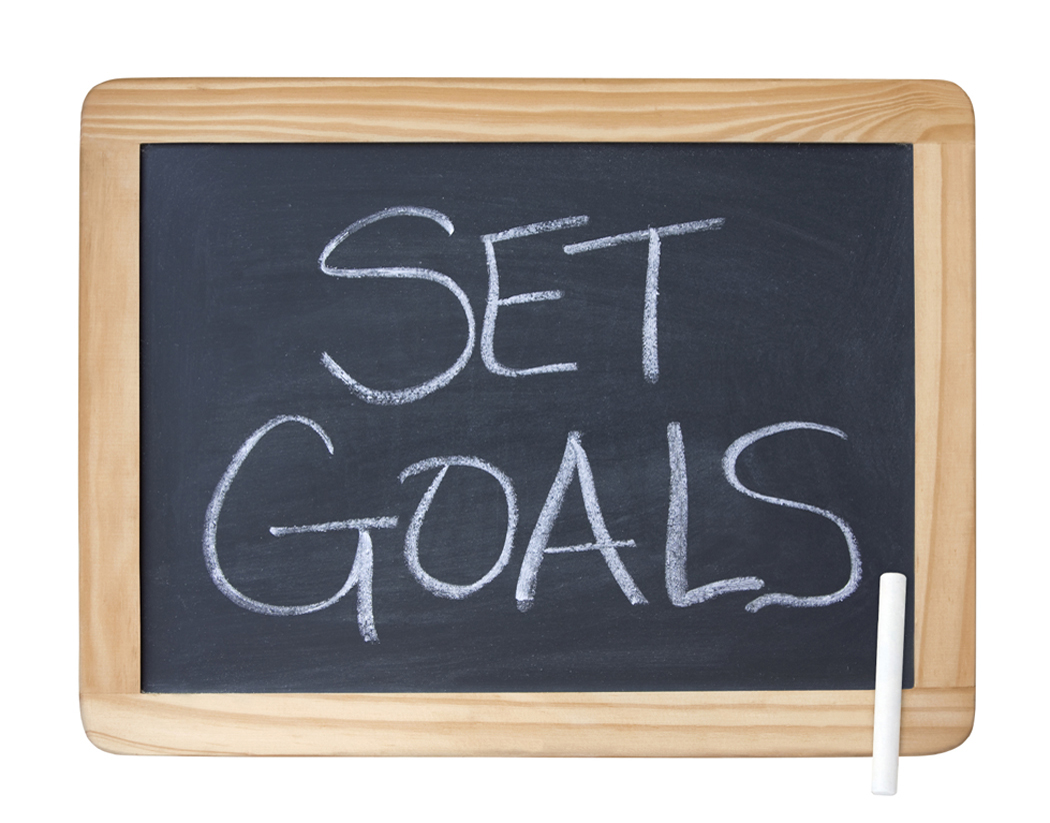 Plan van aanpak
Eisen 
Externe voorwaarden 
Functionele eisen
Bedrijfseigen eisen 
Afbreukrisico
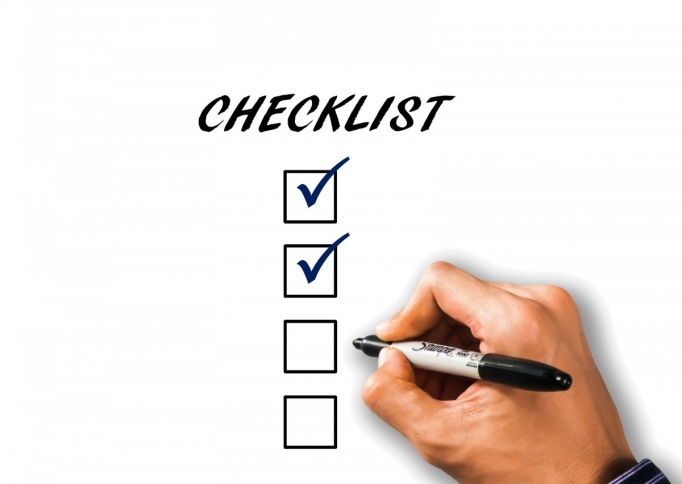 Plan van aanpak
Tijdsplanning
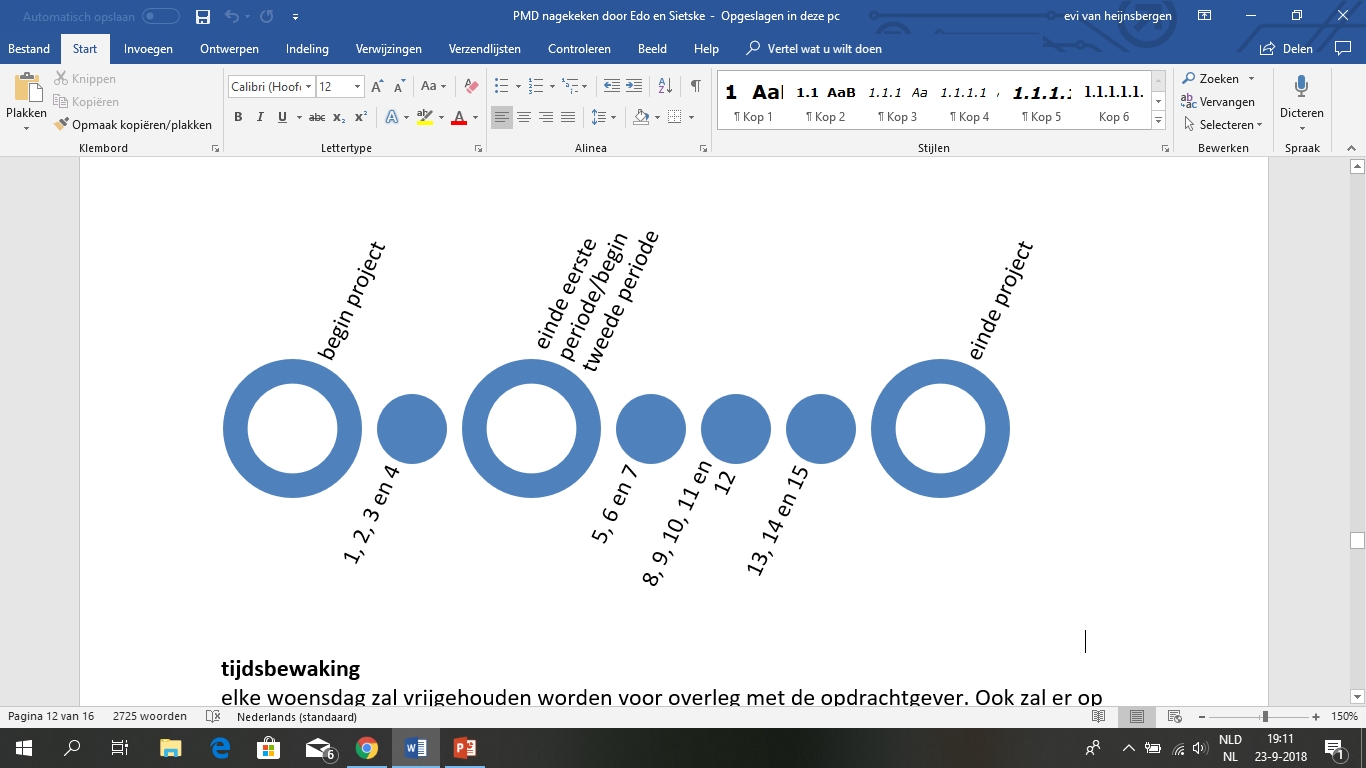 Plan van aanpak
Belangrijke contactpersonen 
Bert Mutsaers 
Lowie van Doninck 
Marieke Pette 
Christian Huijsmans
Op te leveren tussen en eindresultaten
Tussenresultaten 
Verslag meetinstrumenten 
Tussentijdse beoordeling 
Afhankelijk van uitkomst contact met Marieke informatie over de testdag. 
Eindresultaten 
Draaiboek testdag 
Verslag testdag 
Eindbeoordeling
Uit te voeren acties
Korte termijn 
Afronden literatuurstudie 
Afronden plan van aanpak 
Starten met voorbereiden testdag 
Lange termijn 
Draaiboek aanpassen indien nodig 
Testdag organiseren en uitvoeren
Testdag evalueren en verslag schrijven
Business model canvas
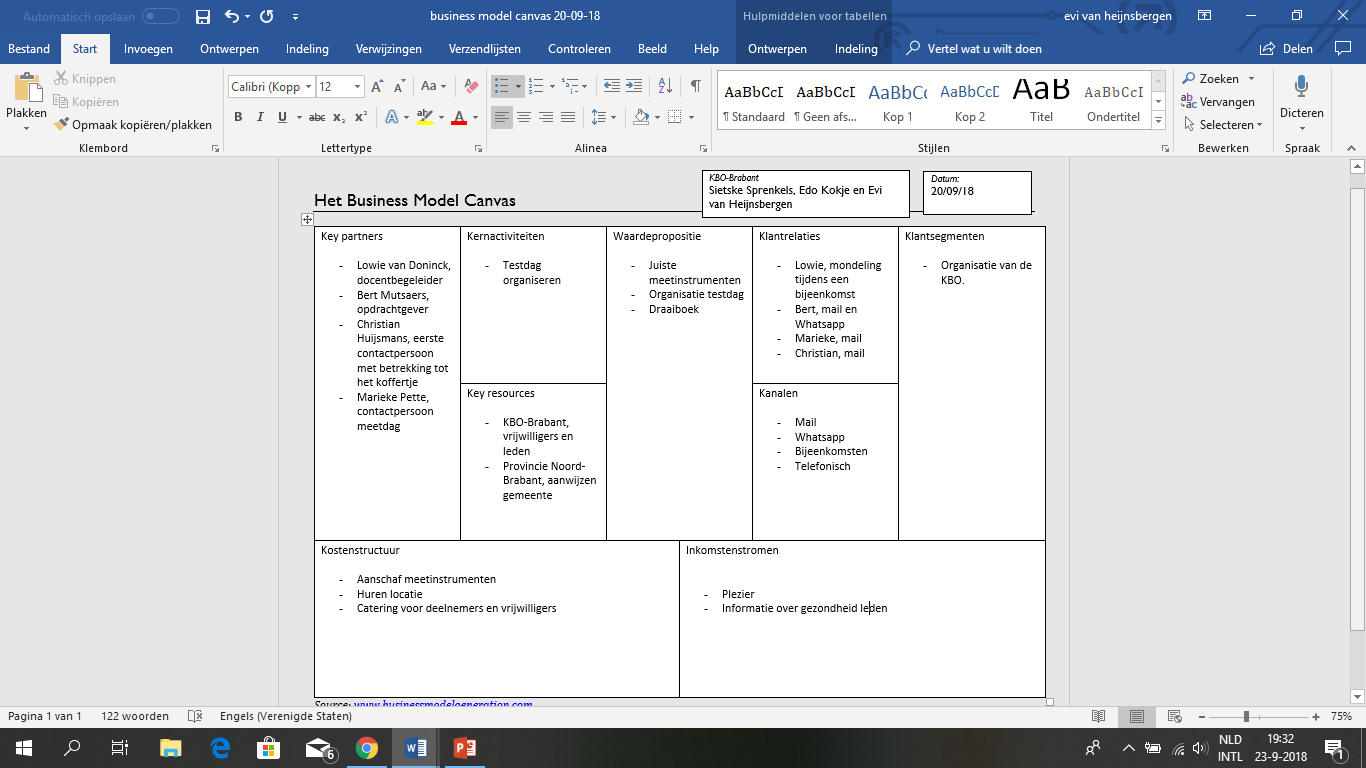 Afsluiting
Bedankt voor uw aandacht!